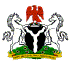 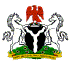 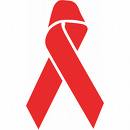 Response to inadequate care of orphan and vulnerable children affected or infected by HIV/AIDS
ELOKE ONYEBUCHI PETRUS
20 APRIL 2014
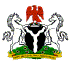 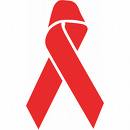 INTRODUCTION
A child orphan is a child under 18 who has lost one
    or both parents
Maternal orphan
Paternal orphan

A vulnerable child is one affected by HIV
   through illness of a parent or principal caretaker
ORPHAN AND VULNERABLE CHILDREN IN NIGERIA
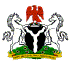 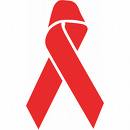 In 2003
    •7 million orphans from all causes
    •1.8 million children orphaned by AIDS(26 percent of all orphans)
    •0.8 million children orphaned by AIDS during that year alone
In 2005
    • 1.3 million children orphaned by AIDS
    • 238,000 children living with HIV/AIDS
 In 2010
    • 8.2 million orphans from all causes
    • 3.25 million children orphaned by AIDS
                     FHI/GHAIN, 2007
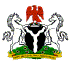 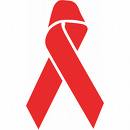 STAKEHOLDERS
Government Ministries (FHI/GHAIN, 2007; Alana, R., etal., 2008; UNAIDS, 2004)

National partners (Donor agencies)

Community/faith based organisations (FHI/GHAIN, 2007; Child fund/APAC, 2009,)
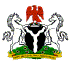 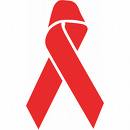 PLANNERS/EVALUATORS/IMPLEMENTERS
Children/adolescents (UNAIDS, 2004)

Government ministries (UNAIDS, 2004; FHI/GHAIN, 2007; Alana, R., etal., 2008; Alliance Zambia, 2009)
Non – governmental organisations (Alana, R., 2008)

Implementing agencies like support group of people leaving with HIV/AIDS (FHI/GHAIN, 2007)
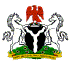 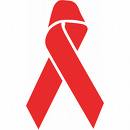 RESPONSE/MANAGING THREAT
Intervention
Extended family  care (Alana, R., etal., 2008;   Desmond, etal., 2002; UNAIDS, 2004; Kendall 2008)
Community/faith based care (FHI/GHAIN,2007; Desmond, etal., 2002; Alana, R., etal., 2008; Child fund/APAC, 2009)
Institutional/foster care (Desmond, etal., 2002; UNAIDS, 2004, World Bank, 2004) 
Activities
Medical care
Nutritional support
Education on voluntary counselling and testing on HIV/AIDS (VCT) (UNAIDS, 2004)
Psychosocial and counselling support (UNAIDS, 2004; Alana, R., etal., 2008)
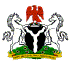 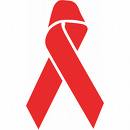 ORPHAN CARE MODEL 1
Source: Brad Davidson
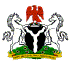 CHOSEN INITIATIVE
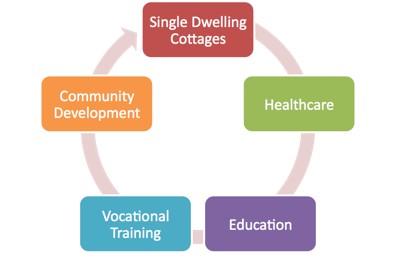 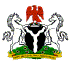 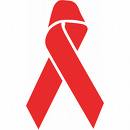 WHOSE AGENDA?
United Nations General Assembly (UNGASS) initiated government intervention to the problem (UNAIDS, 2004)

Previous intervention have been home and community base (FHI/GHAIN, 2007; UNAIDS, 2004, Desmond, etal., 2002)
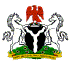 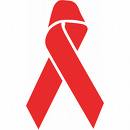 Role of voluntary sectors
Close linkages with the government to ensure sustainability
Assistance in accessing government entitlement and grants
Funding
Placement of children in adoption and foster care
Collaborative advocacy and registration development

           Alana, R., etal., 2008
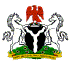 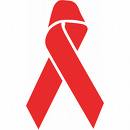 GLOBAL AND LOCAL ISSUES
Partnership collaboration
Global media AIDS initiative (GMAI) 
Community based orphan and vulnerable children (CUBS)  project 
Civil society organisation (Alliance Zambia, 2009)
Alliances  and shared responsibilities
Civil society assumes an unorthodox role of enhancing intra – governmental collaboration by investing time and resources (Alliance Zambia, 2009).
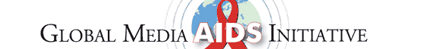 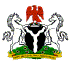 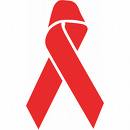 Maximising impact
Cost effectiveness
Actual cost of care (Desmond, etal., 2002)
Minimal cost of care(Desmond, etal., 2002)
 Drivers
Non governmental organisations
Voluntary sectors
Foreign development partners
(FHI/GHAIN, 2007)
Win – win situations
SUSTAINABILITY
Sustain(able)
“To hold up under, withstand; to maintain or prolong; to support; to keep from falling; to endure; to nourish, nurture, provide for.”
   (Collins Dictionary and Thesaurus 1987)
    Development
“Development is the process of improving the quality of human life.”
   (World Health Organization 1992)
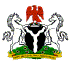 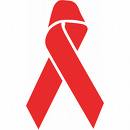 Conclusion
National Governments  need to build from community based care (UNAIDS, 2004)
Private sector should be engaged for multisectorial management
More advocacy and resource mobilisation from the implementers to ensure sustainability
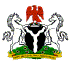 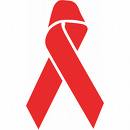 Reference
Alana Rosenberg, Kari Hartwig, Michael Merson, 2007. Government–NGO collaboration and sustainability of orphans and vulnerable children projects in southern Africa. Evaluation and Program Planning 31 (2008) 51–60

       FHI/ GHAINS, 2007. The GHAIN Programme for Orphans and Vulnerable Children ACHIEVEMENTS AND LESSONS. [Online] Available at: http://www.fhi.org/NR/rdonlyres/edn3z2iveph4w42qaa3jgjfy2qtkvqllwzhymo7easitpymokfzhd2mclxtdal7sdawxmuvfkqn3al/GHAINOVCFinalReportHV.pdf

       Child fund/APAC, 2009. District and community-based coordination structures for Orphans and Vulnerable Children. Enhancing Community-Based Care and Support for Children and Youth Living with HIV and AIDS — July 2004 to June 2010. [Online] Available at: http://www.childfund.org.au/static/2/C/580192f20c911ea4c962a4763ed58e92.pdf
       UNAIDS, 2004. Reports on the Global AIDS epidemics. 4th Global report. http://www.unaids.org/bangkok2004/GAR2004_pdf/UNAIDSGlobalReport2004_en.pdf

       Chris Desmond, Jeff Gow, Heidi Loening-Voysey, Theresa Wilson, Bridget Stirling, 2002. Approaches to caring, essential elements for a quality service and cost-effectiveness in South Africa. Evaluation and Program Planning, Volume 25, Issue 4, November 2002, Pages 447-458.
        Alliance Zambia, 2009. Coordination for vulnerable children: Alliance Zambia’s efforts to strengthen government and community OVC systems. http://www.aidsalliance.org/includes/Publication/Zambia_OVC_briefing.pdf

        Scheirer, M. A. (2005). Is sustainability possible? A  review and commentary on empirical studies of program sustainability. American Journal of Evaluation, 26(3), 320–347.

        Kalanidhi subbarao and Diane Coury – World Bank, 2004. Reaching out to African Orphans. A framework for action. [Online] Available at: http://siteresources.worldbank.org/INTHIVAIDS/Resources/375798-1103037153392/ReachingOuttoAfricasOrphans.pdf
        Brad Davidson, 2009. orphan care model. community development. [Online] Available at: http://hisg.org/initiatives/Orphan-care/ideal-program/pt-4-orphan-care-and-community-development/